Stadt Grenchen, SWG, Panaiia & Crausaz
Stadtpräsident:
François Scheidegger
Stadt Grenchen
Gemeindeinstitut
100% Eigentum
VR-Präsident:
François Scheidegger

Direktor: Per Just
Städtische Werke SWG
100% Aktien
VR-Präsident:Per Just
Panaiia & Crausaz
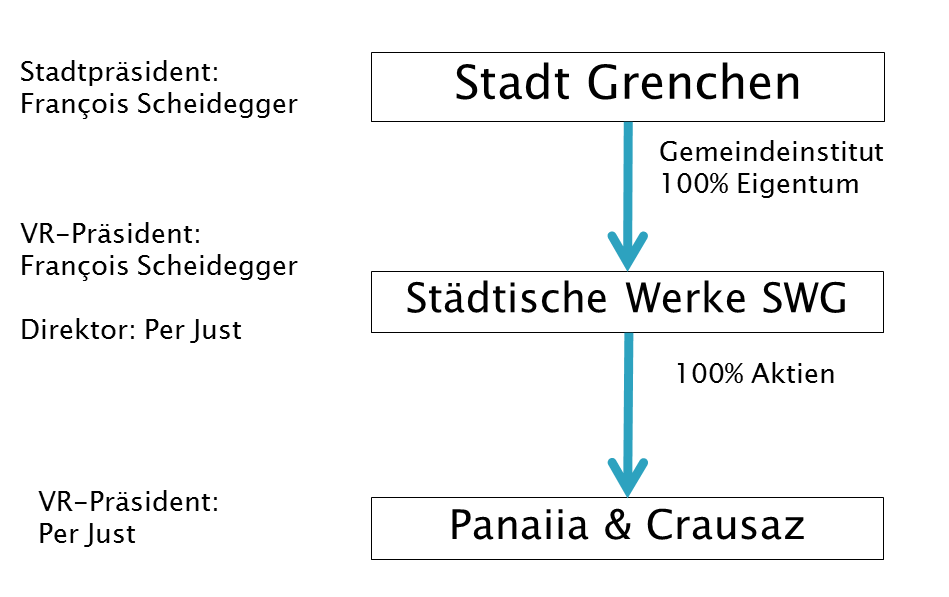 60% aller Aufträge 2.4 Mio.
Wie wird garantiert, dass die Aufträge zu Konkurrenzpreisen vergeben werden?
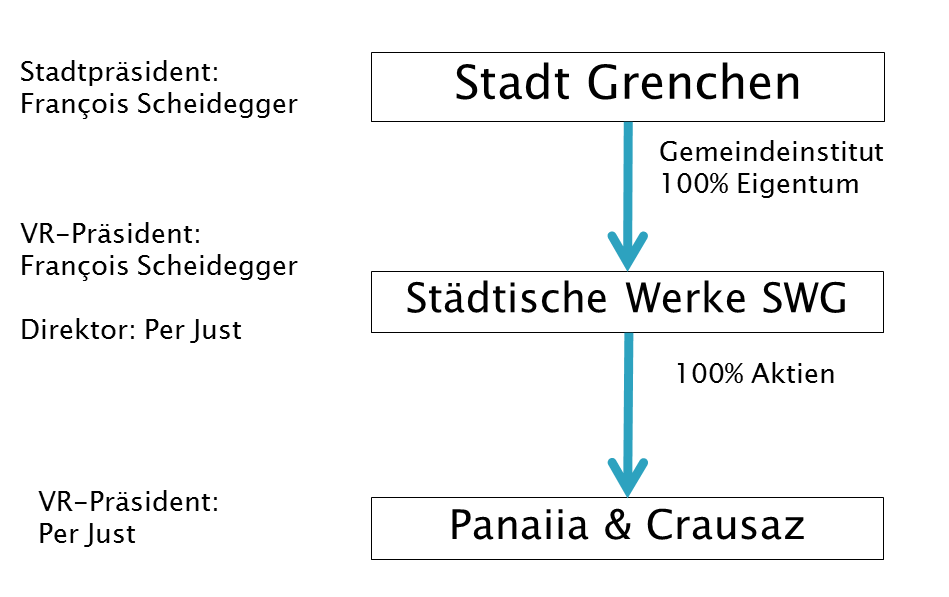 Firma A
Firma B
Firma C
Wie wird sichergestellt, dass das Gesetz über das öffentliche Beschaffungswesen eingehalten wird?
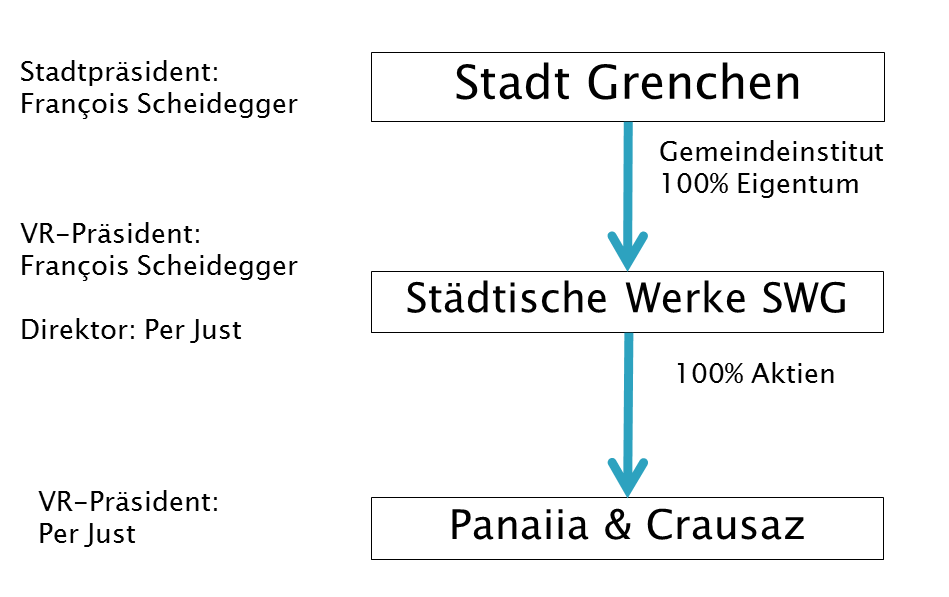 Aufträge bis 300’000:freihändig

Aufträge zwischen 300’000 und 500’000:Einladung mehrerer Firmen

Aufträge ab 500’000:öffentliche Ausschreibung, selektive Auswahl
Wie viele Einladungs- und öffentliche / selektive Verfahren wurden in den letzten 10 Jahren durchgeführt?
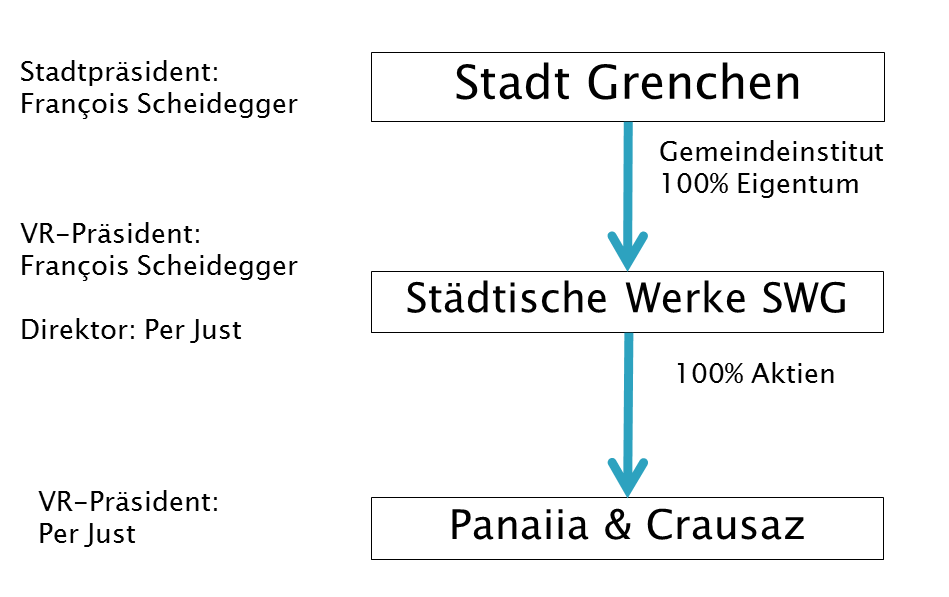 Biel
Solothurn
Wie wird sicherstellt, dass die Firma Panaiia & Crausaz aufgrund der Quersubventionierung durch SWG resp. Stadt Grenchen nicht widerrechtlich fremd- oder Dritt-Aufträge in anderen Gemeinden akquiriert?